BHRS Community Health Promotion Unit Request for ProposalInformational Meeting
Edith Cabuslay, MPH
Community Health Promotion Unit, BHRS
San Mateo County Health System

January 20, 2017
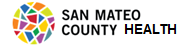 Presentation Overview
Organizational context for RFP
Tobacco Prevention Program Evaluation
AOD Prevention / SAPT Program Evaluation
Contents of  Proposals
Questions
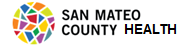 Organizational Context
Community Health Promotion Unit within Behavioral Health and Recovery Services
Public health approach to chronic disease and substance use prevention efforts in San Mateo County
Role of evaluation in strategic planning, program development, implementation, and improvement
Focus on policy, systems and environmental change strategies
Tobacco Prevention Program Priorities and Outcomes
Engage priority communities in the implementation of tobacco prevention policies 
Support implementation of smokefree multi-unit housing policies
Engage youth in tobacco prevention efforts
Flavored tobacco product policies
Evaluation Activities Include…
Key informant interviews to assess impact of program efforts (youth/community engagement, retailer engagement, youth, etc.)
Public intercept, opinion, observational surveys 
Consumer product testing of educational materials
Further analysis of Healthy Stores for a Healthy Community survey data from state
Analysis of effectiveness of paid and earned media
Evaluation reports (teacher surveys, student pre/post surveys, policy implementation)
AOD Prevention Priorities and Outcomes
Focus on addressing alcohol, marijuana, and other drugs
Comprehensive program including education, leadership development, media, provider, policy efforts
Policy, environmental, and systems change efforts
Training academy to build capacity to conduct program activities
Focus on social determinants of health 
Development of countywide AOD prevention coalition
Proposal Contents
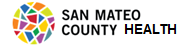 Qualifications and Experience
Describe your organization’s history in serving San Mateo County, especially in providing alcohol, marijuana, tobacco, and other drug prevention programs and/or evaluation services? 
If you don’t have direct experience with San Mateo County share the experience you do have that you feel is relevant and translates well to the services described.
Qualifications and Experience
What is your track record with contract compliance, including accounting, record-keeping requirements, and implementing new projects?
Do you have specific qualified staff who will be working on this project, or will this be a team effort that will rotate between various staff members? Please include resumes as appropriate.
Provide information regarding expertise in serving different communities.
Cost to the County- Budget
What costs are included in the budget submitted?
Are there different costs depending on who within your organization may be completing a task?
Did you incorporate costs associated with travel, materials, etc. in providing direct training and/or technical assistance to AOD staff and/or community partners?
References
List at least three business references for which you have recently provided similar services. Include contact names, titles, phone numbers and e-mail addresses for all references provided.
References should be diverse (for example from community agencies, County agencies, other counties, etc.)
Statement of Compliance
Each proposal must include a statement of the proposer’s commitment and ability to comply with each of the terms of the County’s standard contract, including but not limited to the following:
1) The County non-discrimination policy
2) The County equal employment opportunity requirements
3) County requirements regarding employee benefits
4) The County jury service pay ordinance
5) The hold harmless provision
6) County insurance requirements
7) The County Living Wage Ordinance
8) All other provisions of the standard contract
Statement of Compliance
In addition, the proposer should include a statement that it will agree to have any disputes regarding the contract venued in San Mateo County or Northern District of California.
The proposal must state any objections to any terms in the County’s contract template and provide an explanation for the inability to comply with the required term(s). If no objections are stated, the County will assume the proposer is prepared to sign the County standard contract template as-is.
Questions?
Edith Cabuslay, MPH(650) 573-2227ecabuslay@smcgov.org
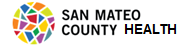